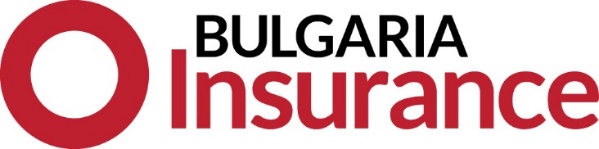 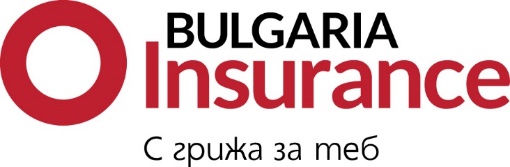 Застрахователната индустрия: Изправена пред дигиталната реалност
Николай Логофетов, Изпълнителен директор 
на Застрахователна компания България Иншурънс


NEXT DIFI 2018, София
28 септември 2018
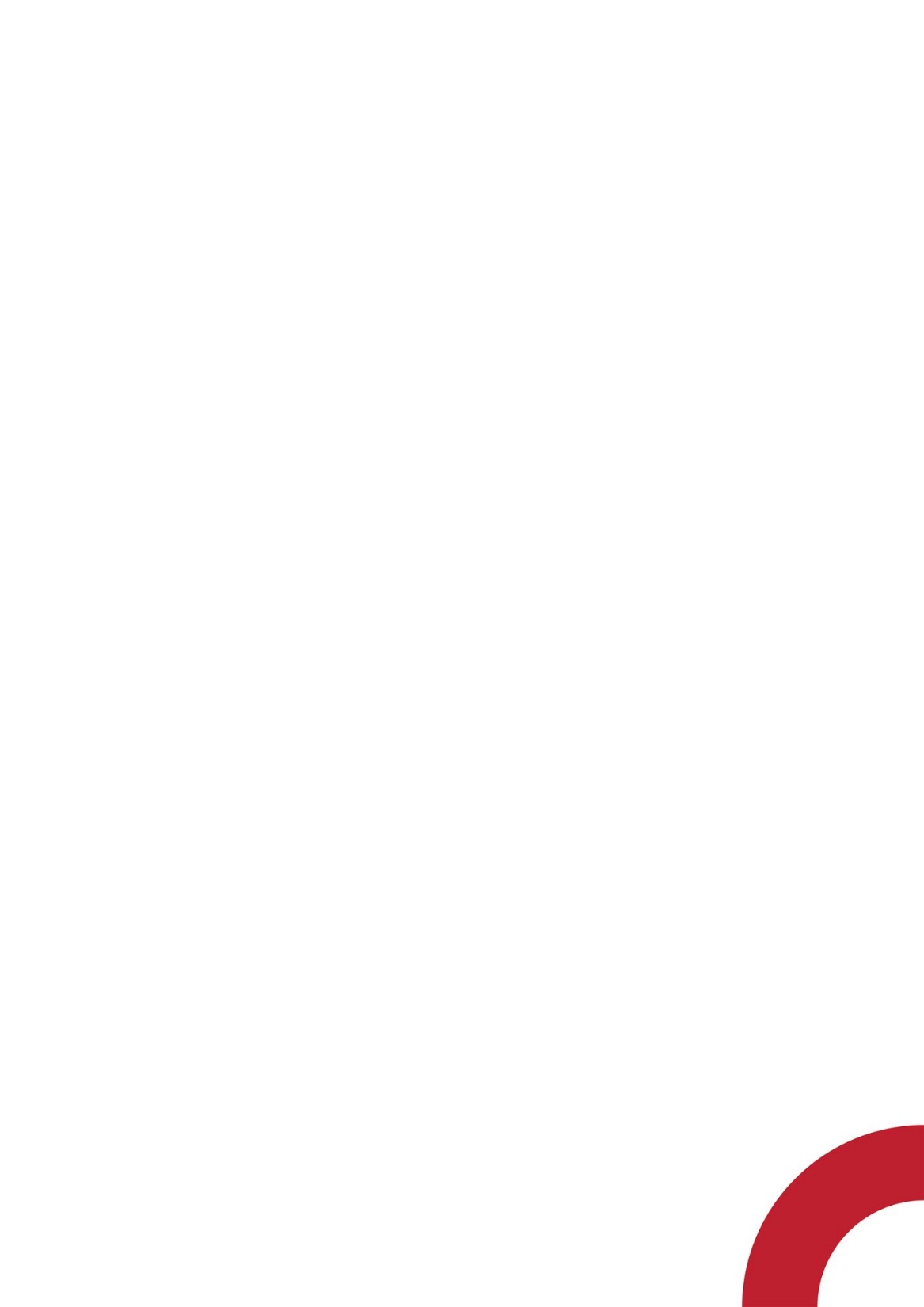 bulgariainsurance.bg
Застрахователната индустрия: 
Изправена пред дигиталната реалност
Новата действителност пряко засяга застрахователите

 Днес почти всеки продукт е достъпен online и би трябвало всеки човек да може да открие, да заплати и да използва застрахователен продукт по този начин

 Ако не реагираме бързо може се превърнем в 
     ... изчезващ вид
Над 61% от застрахователите в глобален мащаб залагат на  
      иновативни стратегии. Иновациите обхващат всички сфери на 
      дейност: обслужване на клиенти, процеси, продукти, продажби, 
      маркетинг и др.
© Застрахователно Дружество България
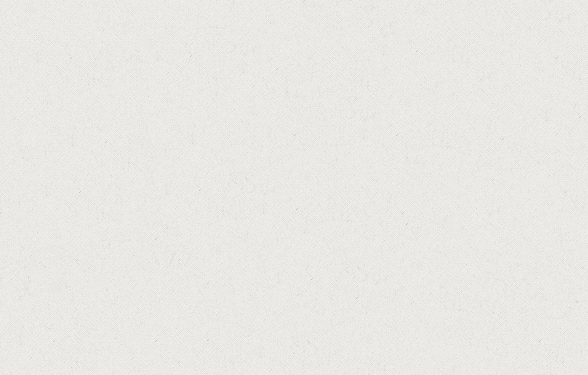 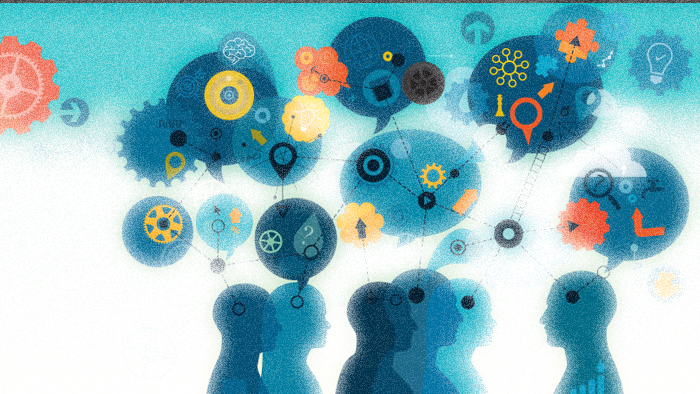 Какво ще определя бъдещето на застраховането оттук насетне?

Клиентите 
Технологиите
Регулативната рамка
© Застрахователна компания България Иншурънс
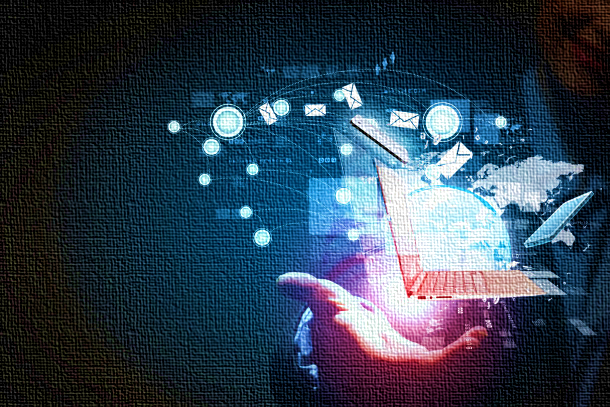 Потребителят желае:

Персонализирани продукти и услуги 

През мобилни устройства, таблети или компютри ... 

Осигуряващи 24/7 достъпност


От друга страна регулациите за сигурността и защита на данните са  твърде строги, така че, за да се спазят тези правила застрахователите инвестират повече върху сигурността на данните и капиталовите изисквания, отколкото върху иновациите.
© Застрахователно Дружество България
ДИГИТАЛНАТА ТРАНСФОРМАЦИЯ -
нови канали за приходи за застрахователите
Harvard Business Review - добре имплементирана дигитална стратегия може да осигури: 
до 65% намаляване на оперативните разходи, 
до 90% намаляване на времето за изпълнение на основните застрахователни процеси, 
над 20% подобряване на процента на реализация.
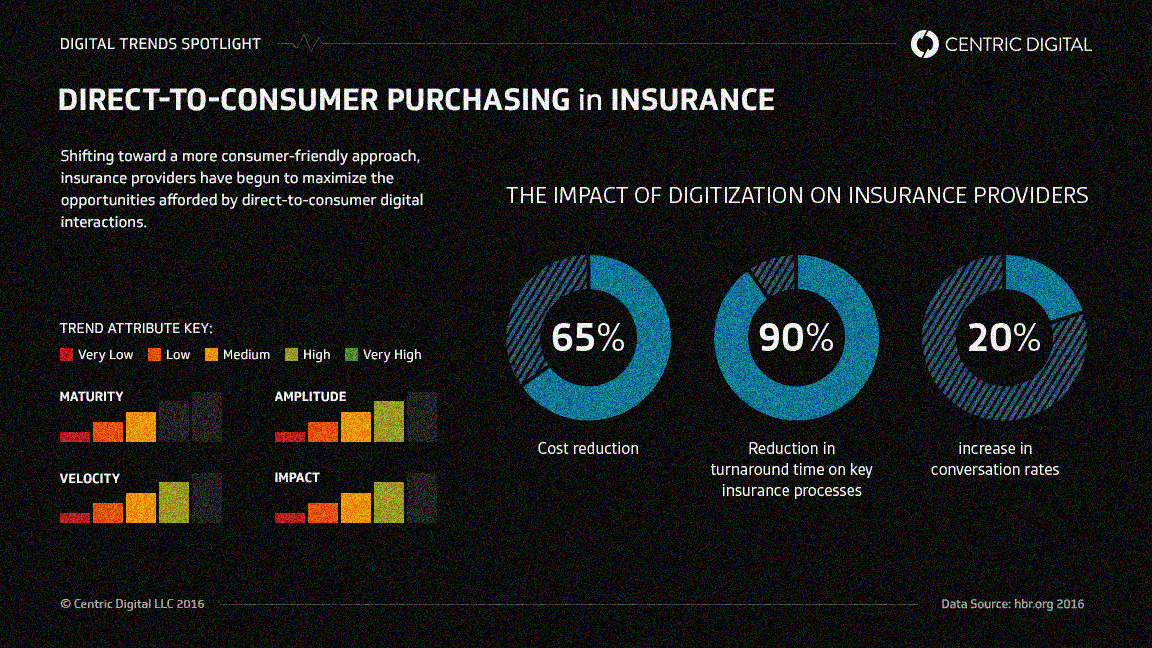 © Застрахователна компания България Иншурънс
Застрахователите и Иншур-тех компаниите от 
новото поколение: Дигитални, мобилни, иновативни
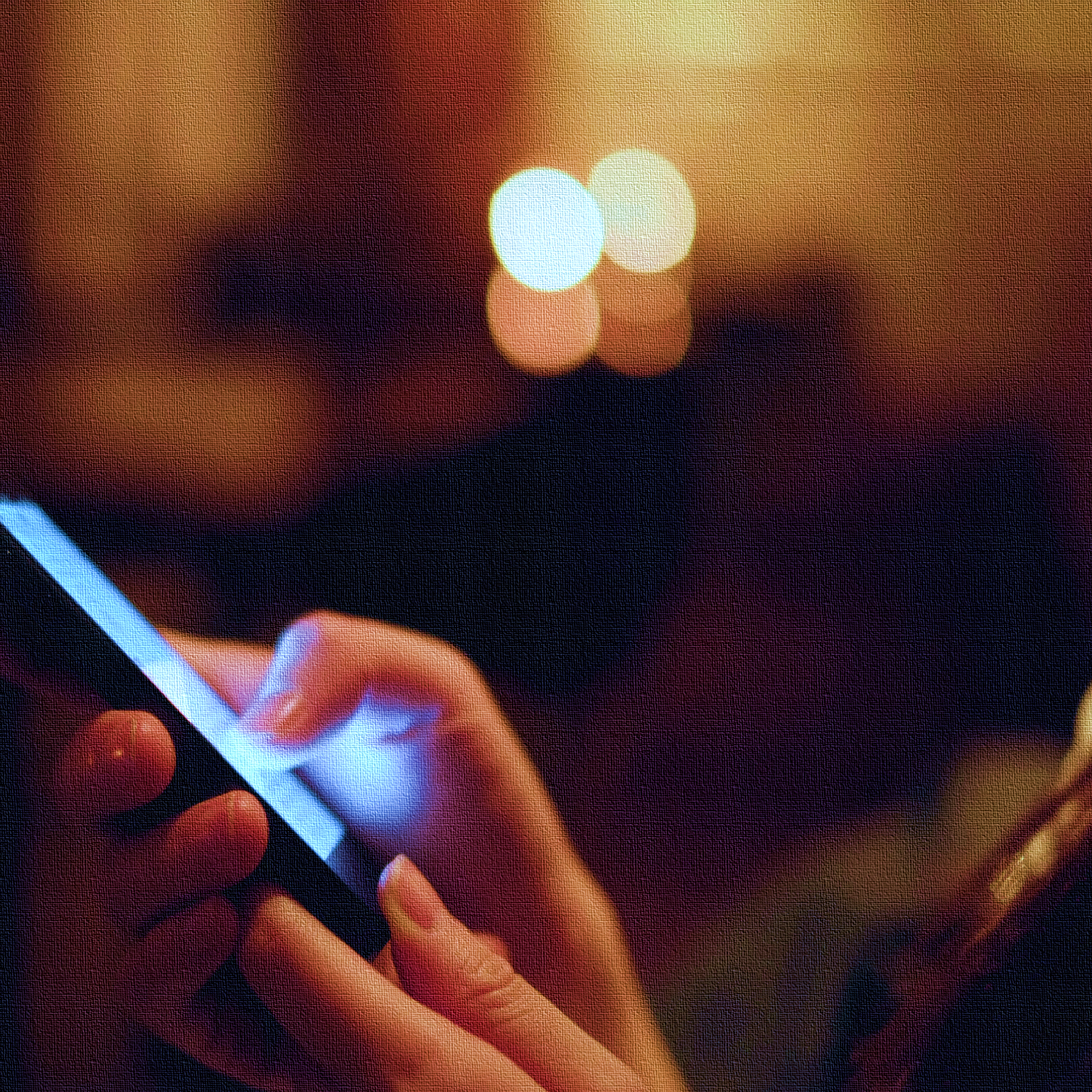 Автомат, на който можете лесно да сключите автомобилна застраховка само за няколко минути? 

Туристическа застраховка чрез SMS?

Дигитална здравна карта в смартфона, 
с която се преглеждате в медицински център?

Индивидуална застрахователна консултация преди следващия преход в планината?
Няма проблеми: Застрахователната индустрия с все по-бързи темпове навлиза в дигиталната ера.
© Застрахователна компания България Иншурънс
Ситуацията в България
Дигиталните/онлайн услуги в България се ограничават основно в:

Сравняване на цени и оферти 
        (най-вече в сайтовете на няколко застрахователни брокера)

В сайтовете на застрахователните компании се ползват предимно услугите, свързани с: 
онлайн заявка за сключване на застрахователна полица 
(но в много от случаите получаването на полицата е или с куриер или в офиса на застрахователя) 
онлайн плащане на премии и вноски
онлайн предявяване на претенция през платформа 
онлайн проверка на статус на щети 
онлайн проверка на валидност на застраховката
онлайн запазване на час за преглед в лечебно заведение

Някои от застрахователите имат разработени и мобилни приложения, които в по-голямата си част надграждат посочените по-горе услуги.
© Застрахователно Дружество България
Няколко застрахователни компании (България Иншурънс, Дженерали Застраховане, Уника, Лев Инс) предлагат изцяло онлайн сключване на застраховки и то за няколко продукта:

Помощ при пътуване в чужбина
Домашно имущество
Злополука ( Туристическа застраховка/Планинска застраховка)
Гражданска отговорност
Застрахователни дружества, предлагащи FinTech продукт*
*Извадка от четиринадесет от най-големите общозастрахователни дружества
© Застрахователна компания България Иншурънс
БЪЛГАРИЯ ИНШУРЪНС В ДИГИТАЛНАТА РЕАЛНОСТ
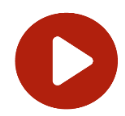 Дигитални услуги за клиента
Онлайн платформа за сключване на застраховки 
Онлайн изпращане на уведомление за застрахователно събитие
Онлайн модул за клиенти за проверка на статуса на подадени застрахователни претенции и резултати от профилактични изследвания
Онлайн запазване на час за медицински специалист 

Дигитални услуги за партньори и посредници
Онлайн персонализиран достъп за застрахователни посредници за сключване на застраховки и интегрирани решения
Онлайн персонализиран достъп за лечебни заведения за качване на отчети за ползвани медицински услуги

Мобилно приложение в  услуга на клиента
Вградена здравна дигитална карта за идентификация в лечебните заведения
Локация на лечебни заведения и аптеки и навигация
Възможност за сключване на застраховки Помощ при пътуване и Домашно имущество
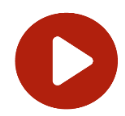 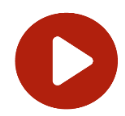 © Застрахователна компания България Иншурънс
ПРЕДИЗВИКАТЕЛСТВА ПРЕД ЗАСТРАХОВАТЕЛНИТЕ КОМПАНИИ
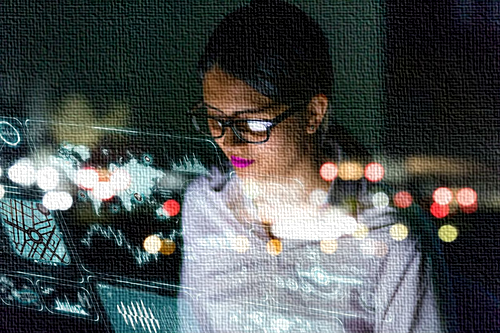 Дигиталната трансформация в компанията е насочена не само към клиентите. 

Остарялата техническа инфраструктура и 
трудната интеграция между системите в компаниите често може да предизвика потенциални проблеми при опит да се интегрират и да работят заедно.
© Застрахователна  компания България Иншурънс
инвестиции на застрахователния сектор за в световен мащаб
© Застрахователна компания България Иншурънс
Последици от дигитализацията за застрахователния сектор
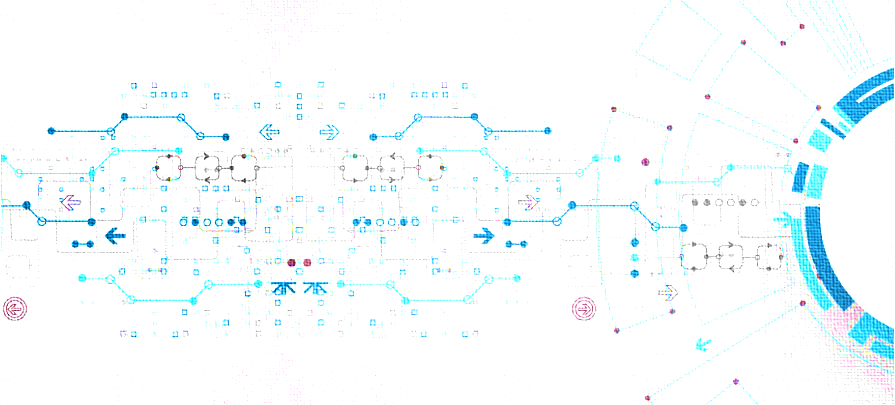 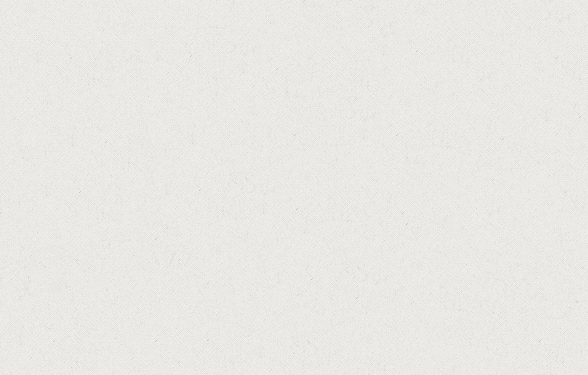 Застрахователният свят в последните години е осезаемо  изправен пред реалността на дигитализацията и Big Data. 

Някои ще кажат, че винаги сме били изправени пред промени и че това е само още една стъпка. 

Това е вярно, но промяната, идваща и вдъхновена от дигиталната ера, е различна: в много аспекти тя не се случва постепенно, тя идва като Disruptive (разрушителна) иновация
© Застрахователна компания България Иншурънс
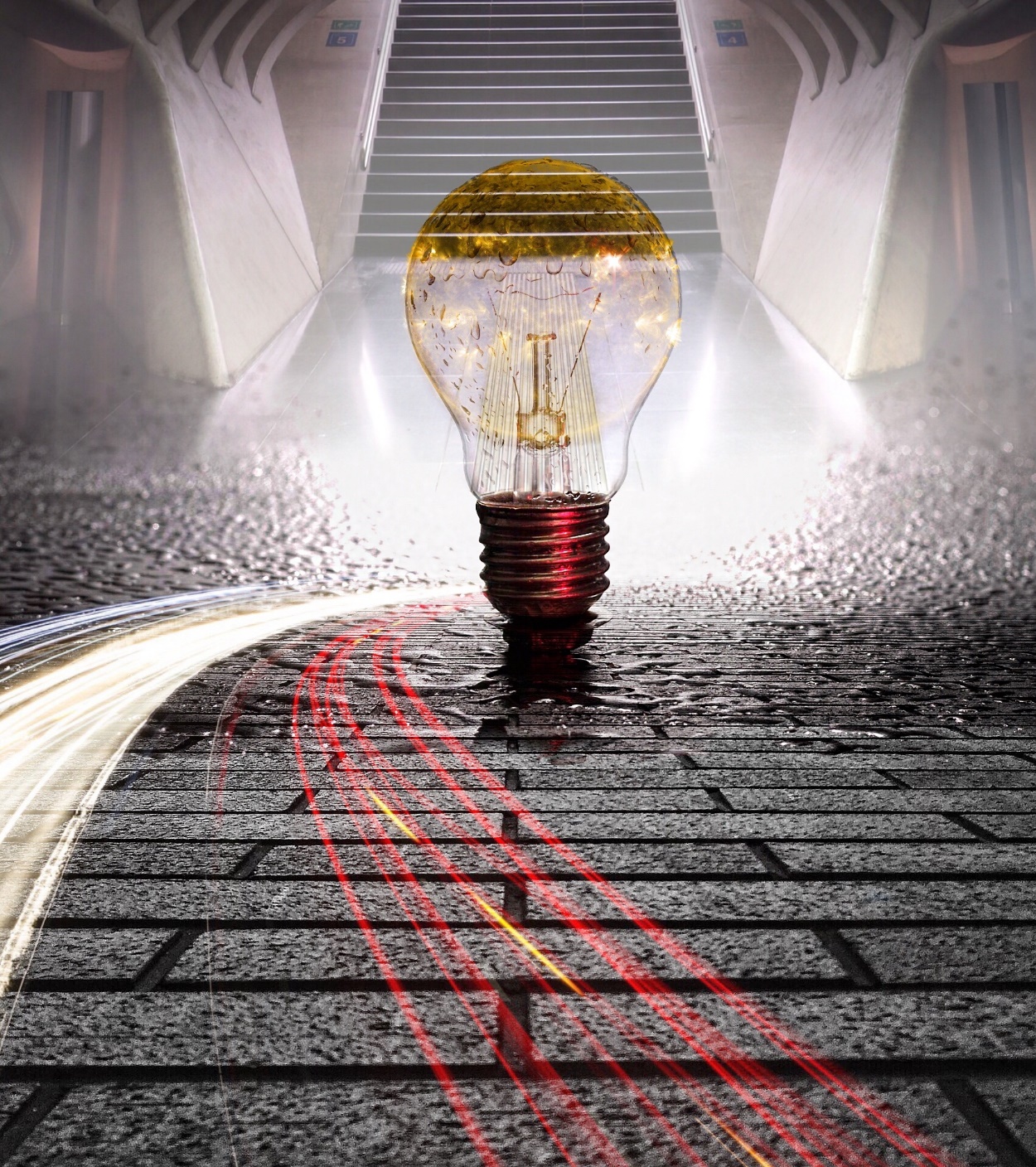 Въздействието на новите и развиващите се технологии доминира в последните разговори за бъдещето на застрахователната индустрия - и с основание. Напредъкът в робо съветванията, AI, големи данни, анализи и др., намаляват разходите, повишават ефективността и подобряват обслужването на клиентите.
© Застрахователна компания България Иншурънс
Благодаря за вниманието!


bulgariainsurance.bg